FGAI4H-R-032-A01
Cambridge, 21-24 March 2023
Plan
Problem
Evidence  : Applications  of AI in Health
Evidence  : Applications  of AI in  NCD
[Speaker Notes: Computer vision and smart phone camera (LABOVITZ ET AL, QUOTED BY BABEL ET AL) 

SMS-based applications sending reminders eg mPulse Mobile, ChronologyMD

Chatbots eg “Vik” to empower patients with breast cancer and their relatives. Over 20% of participants became aware of their clinical decisions
AI assistant robots have been shown to be effective in insulin adherence for T1D]
NASSS Framework
Nonadoption, abandonment, scale-up, spread and sustainability Framework 
7 Domains
Condition 
Technololgy
Value Proposition
Intended
Organization 
Wider system
Embeding & adaption overtime
AI 4 Health in NCDs.
[Speaker Notes: Adapted Trisha Greenhalgh et al., Beyond Adoption: A New Framework for Theorizing and Evaluating Nonadoption, Abandonment, and Challenges to the Scale-Up, Spread, and Sustainability of Health and Care Technologies.J Med Internet Res 2017;19(11):e367]
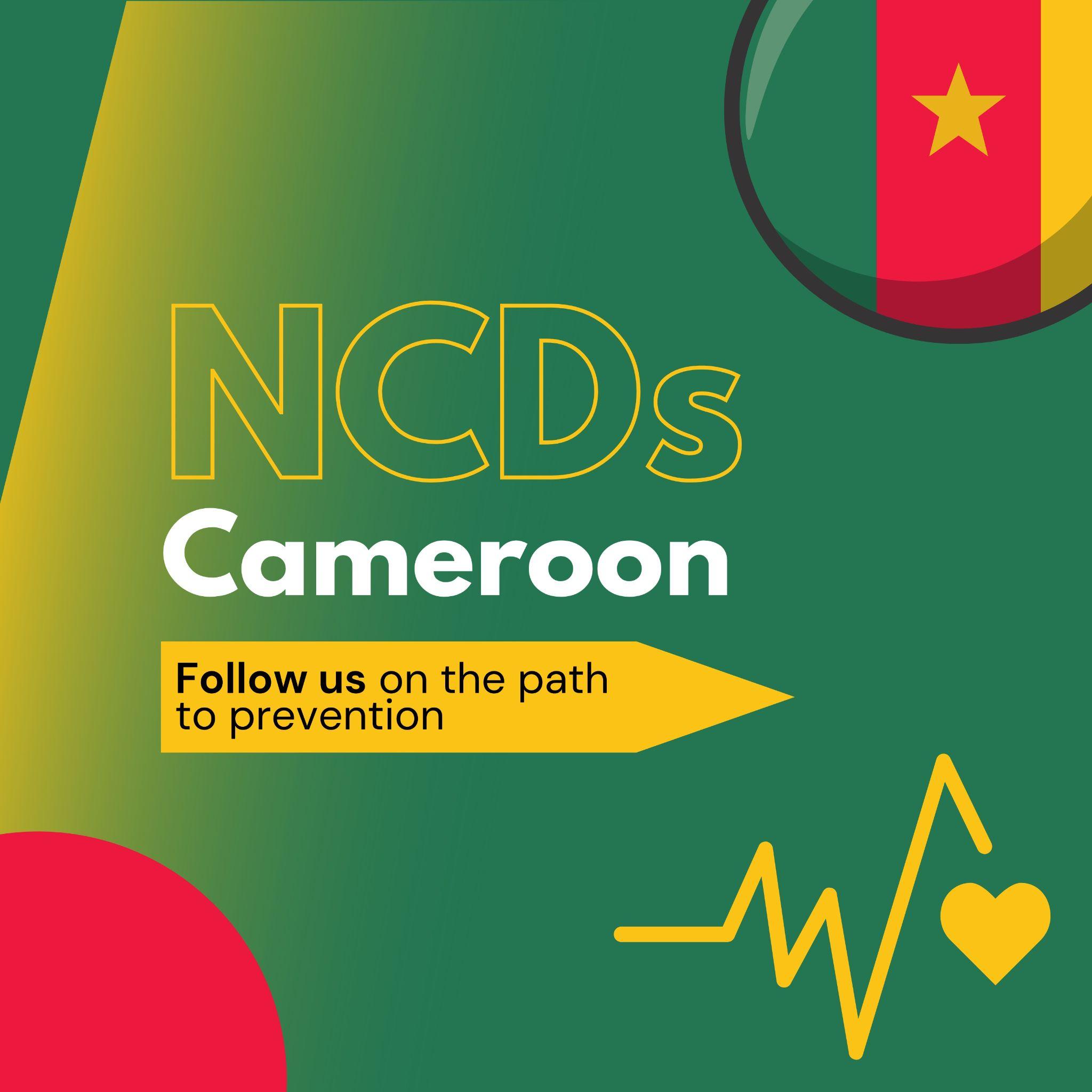 NCDs Cameroon
Total Population 27 million people

UHC ?

NCDs : Premature mortality estimated at 22%
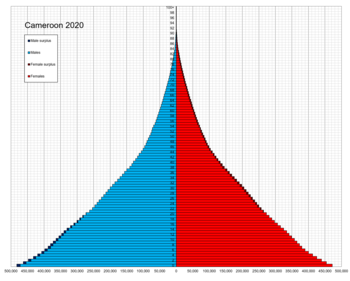 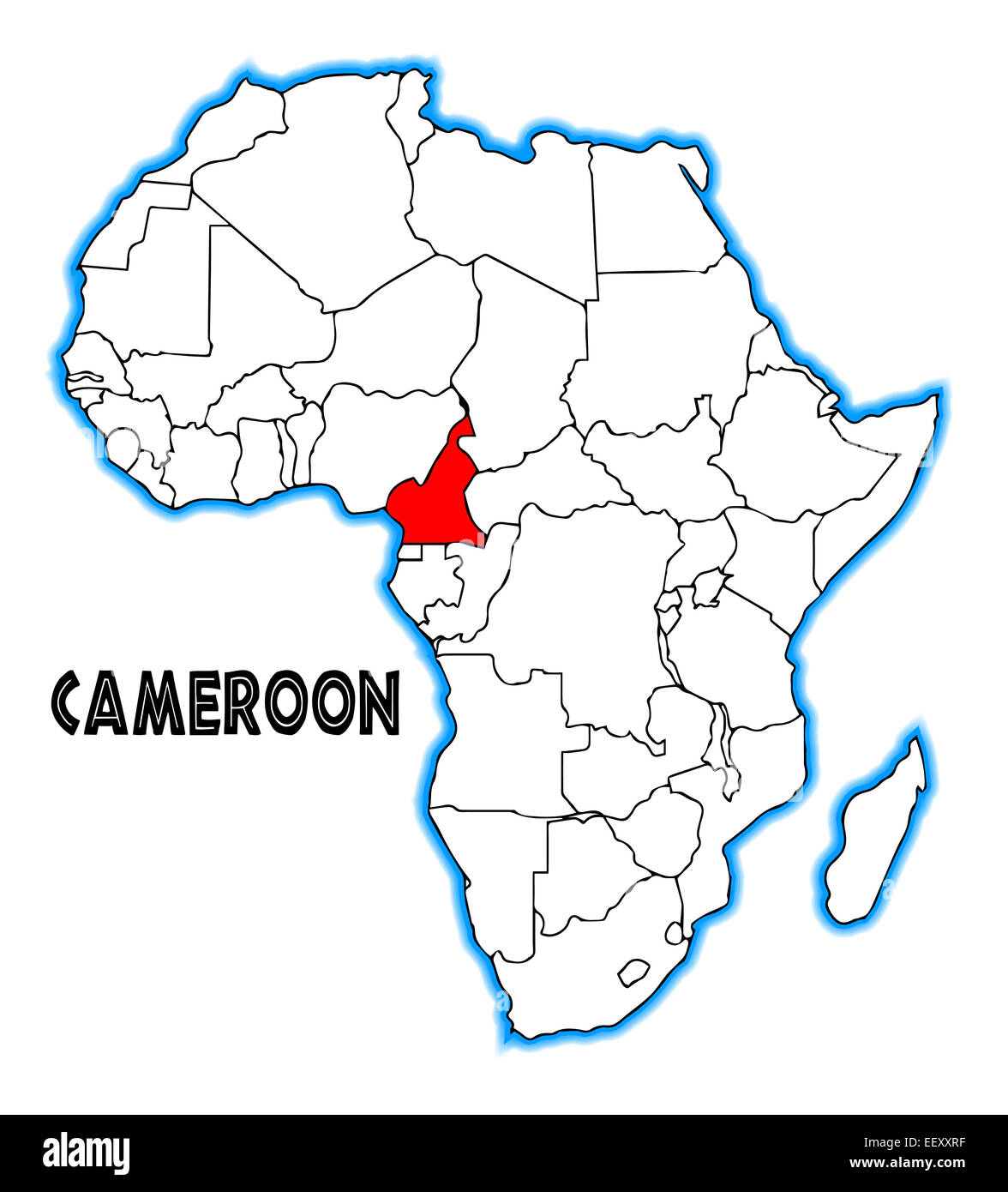 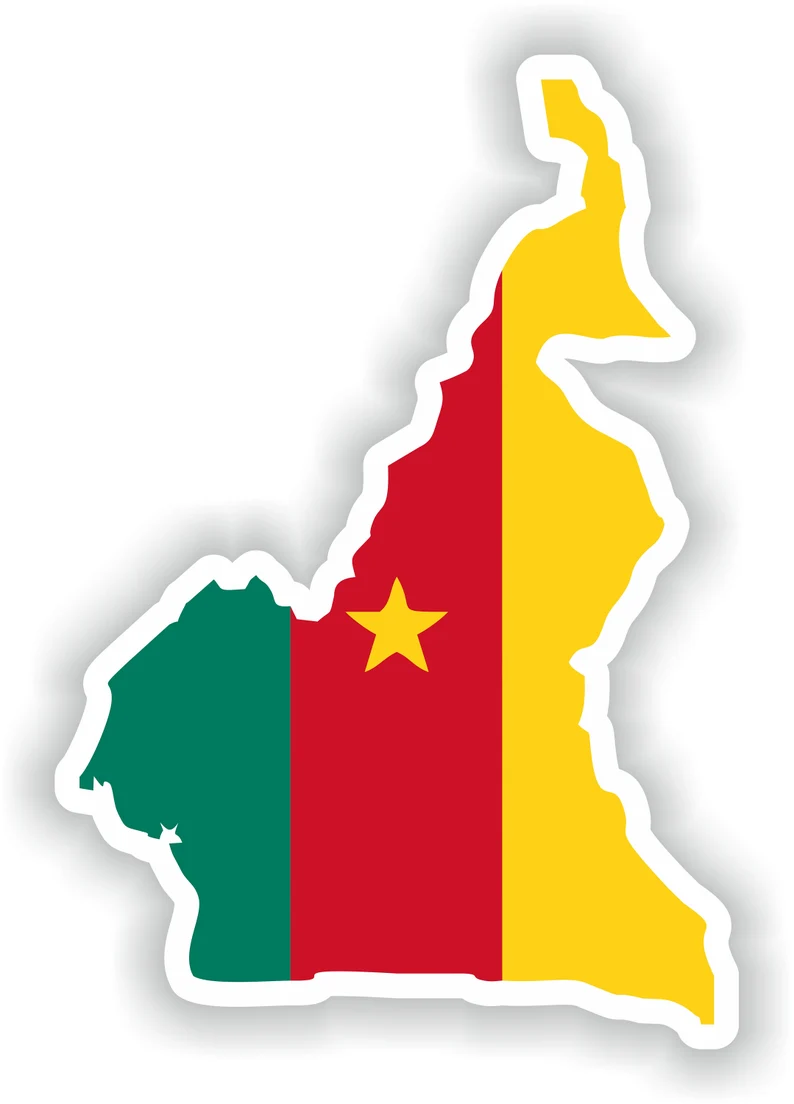 Objectives:
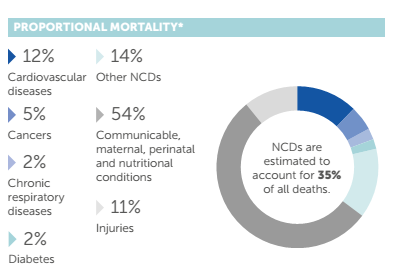 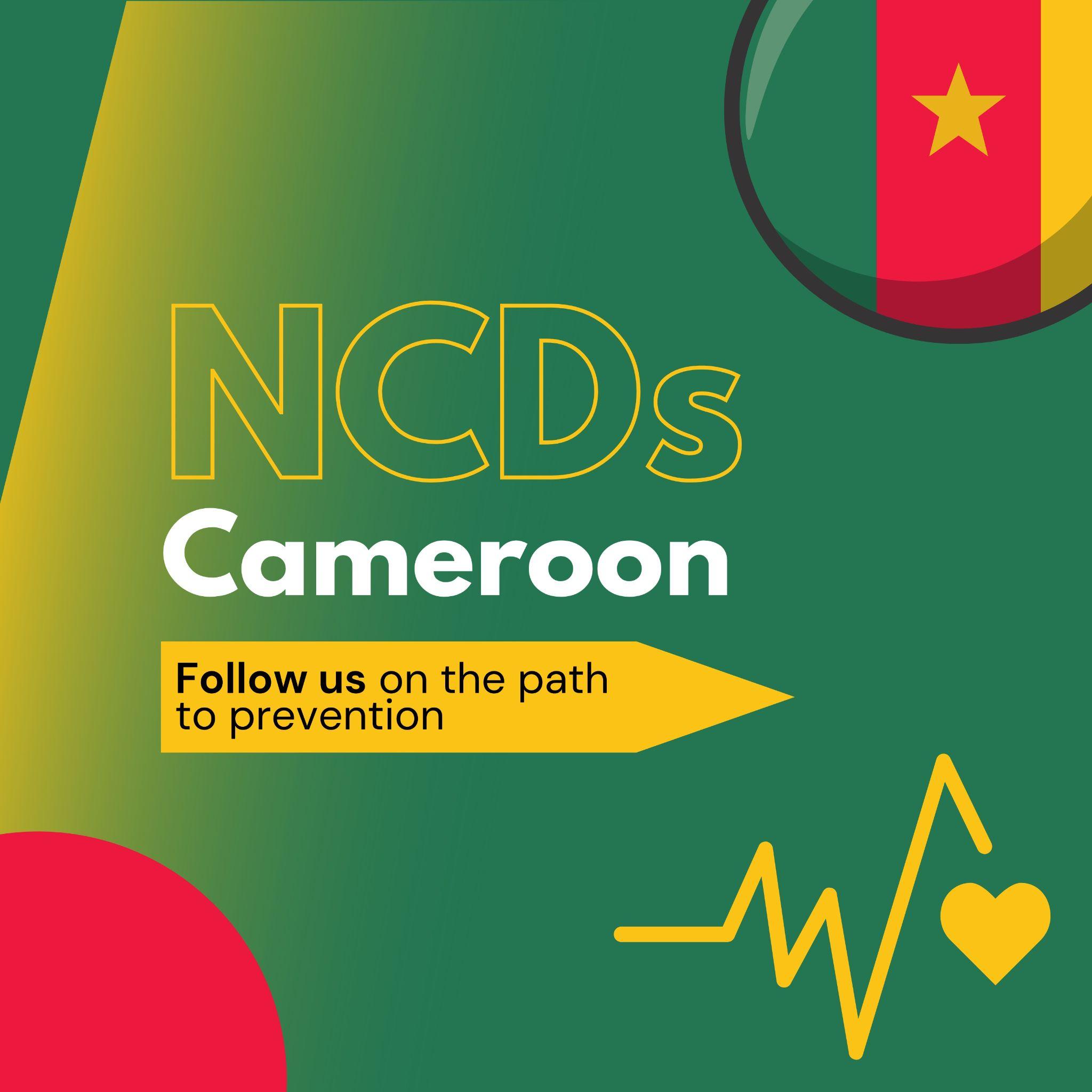 Provide verified NCD awareness information to at least 1 million Cameroonians by  2030.
Support at least a million Cameroonians in leading  healthy lifestyles.
Detect, Diagnose and provide long-term support to at least a thousand living with and/or at risk of NCDs.
Ensure 98% of Diagnosed have personalized follow-up and can get access to drugs and support for adherence.
1
2
3
4
Project Phases
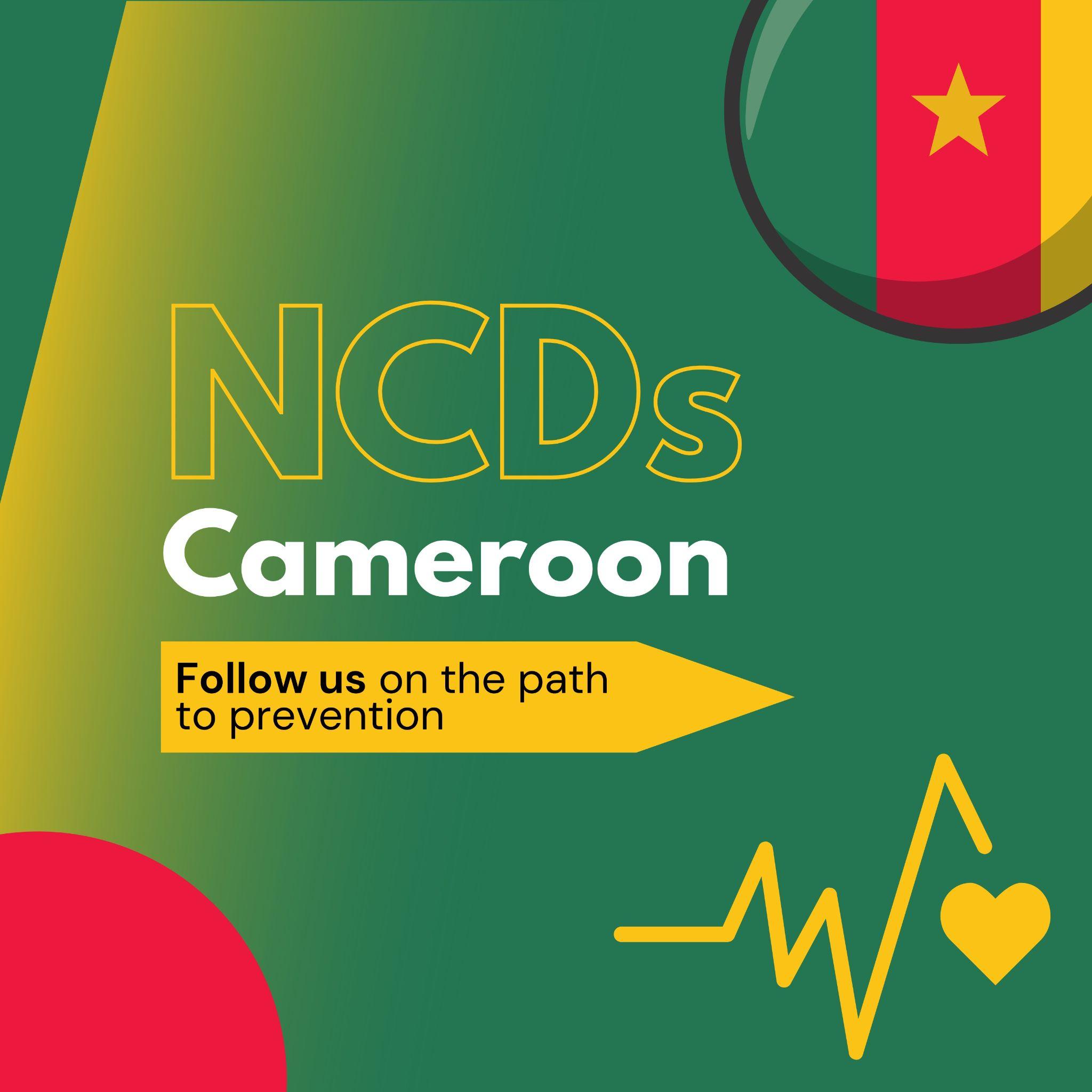 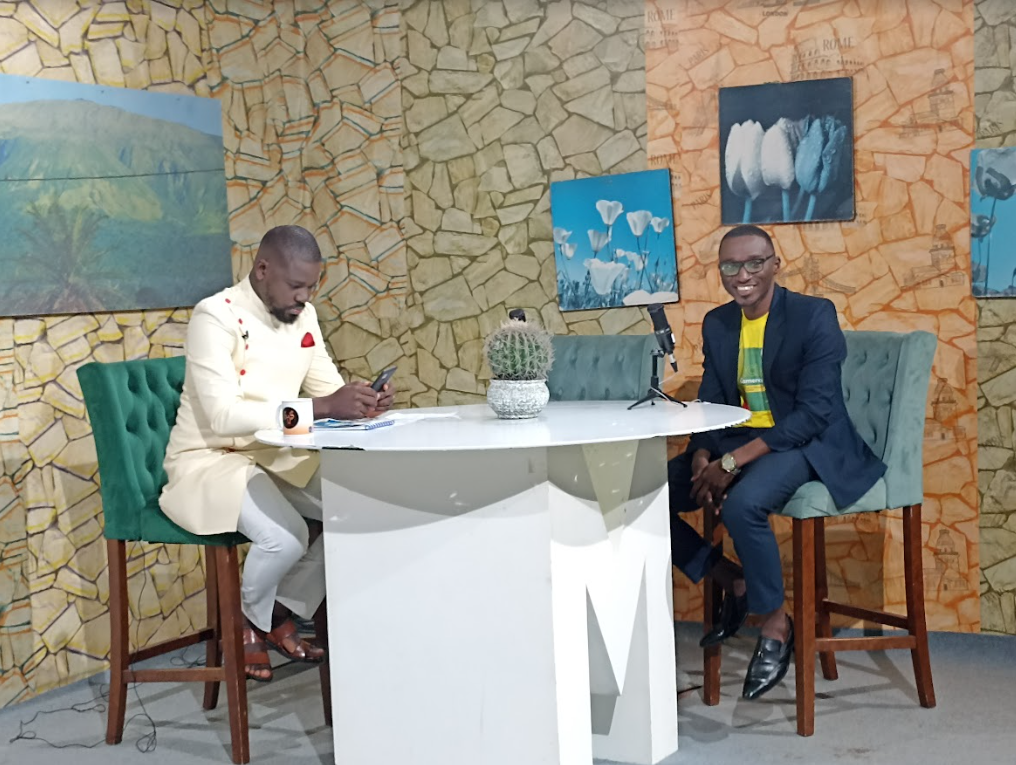 Community Campaigns
Social Media Campaigns
Understanding the situation
Tips on all social media channels
Phase 1
Phase 2
Phase 3
Phase 4
Local Media Campaigns
Mobile and Web Application for follow-up
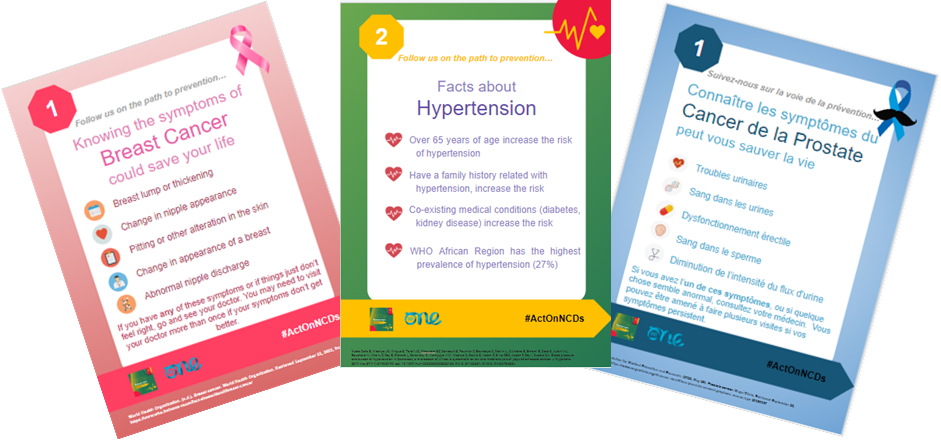 Visit media houses (TV and Radio).
Wearables  link  services.

Providing health education tips, and chat boxes with our team for follow-up.
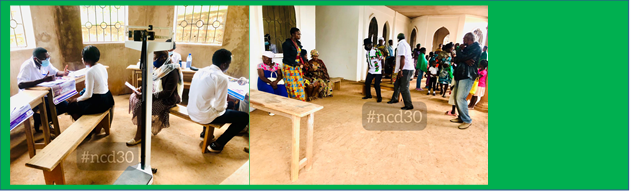 NCD Healthcare Marketplace
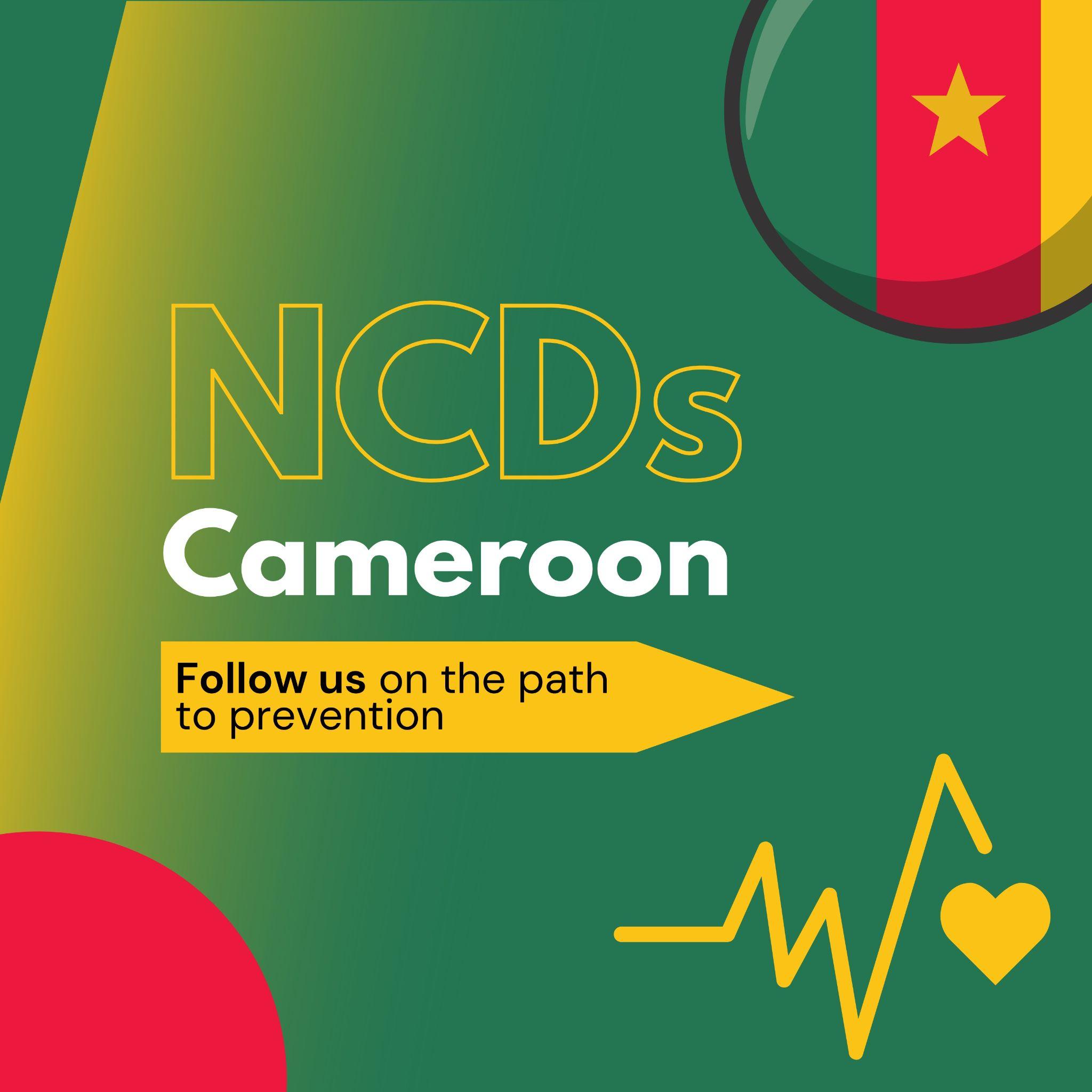 POPULATION
HEALTH CARE PROFESSIONAL
MED ACCESS CONCEPT
9
[Speaker Notes: Thus, we present MED ACCESS, a “healthcare marketplace” established to make the available health services easily and rapidly accessible to the community.

By connecting :
	- Health care providers
	- Healthcare users
	- Healthcare facilities 
In one access point in realtime]
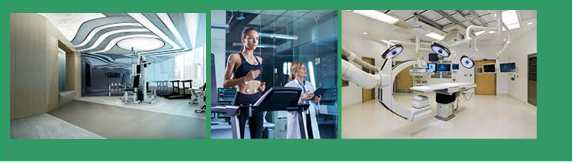 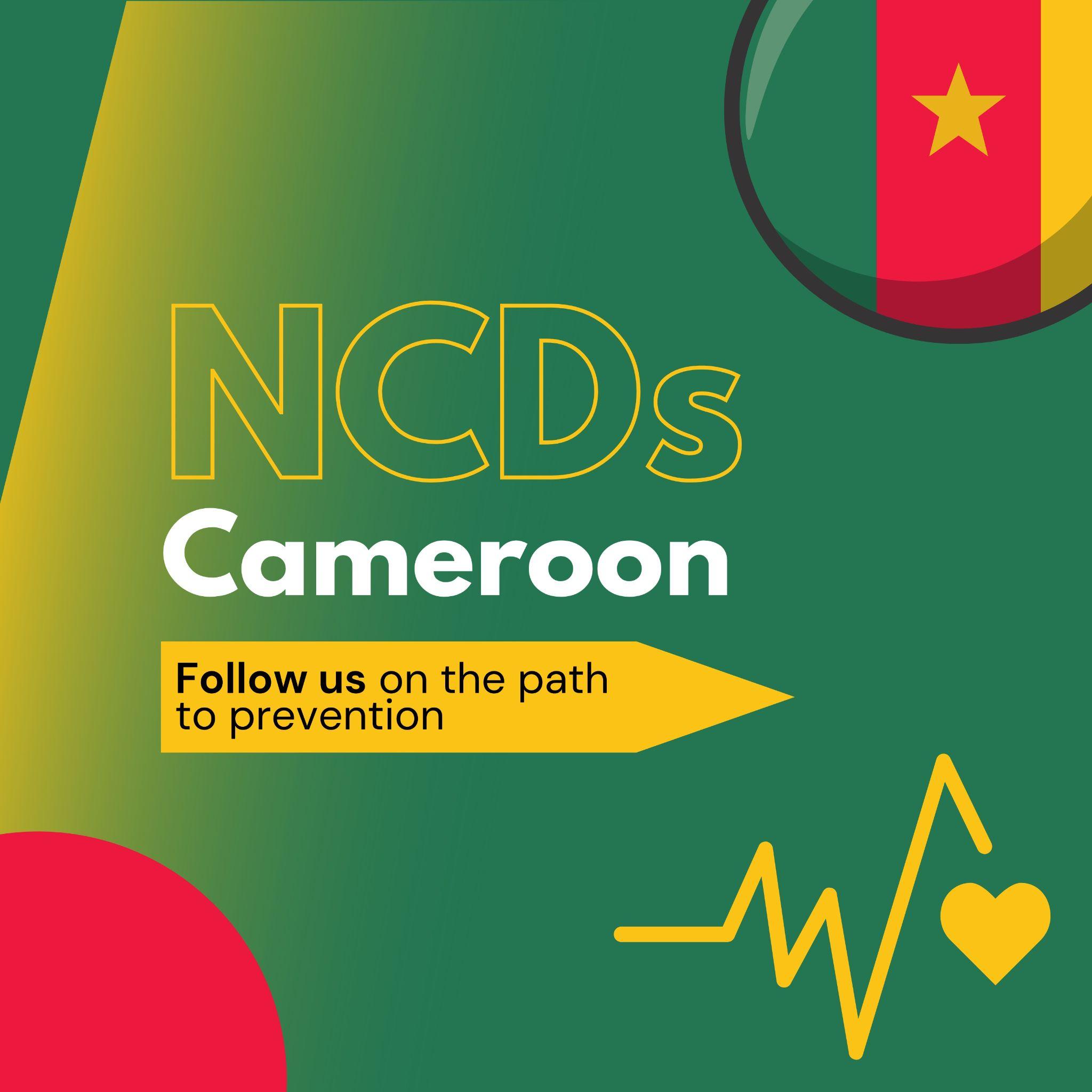 10
The Future  - AI NCD Remote Support
MED ACCESS CONCEPT
[Speaker Notes: This presents to us the problems 
 - Lack of access to healthcare due to
	fewer numbers of healthcare personnel
	unawareness of health services]
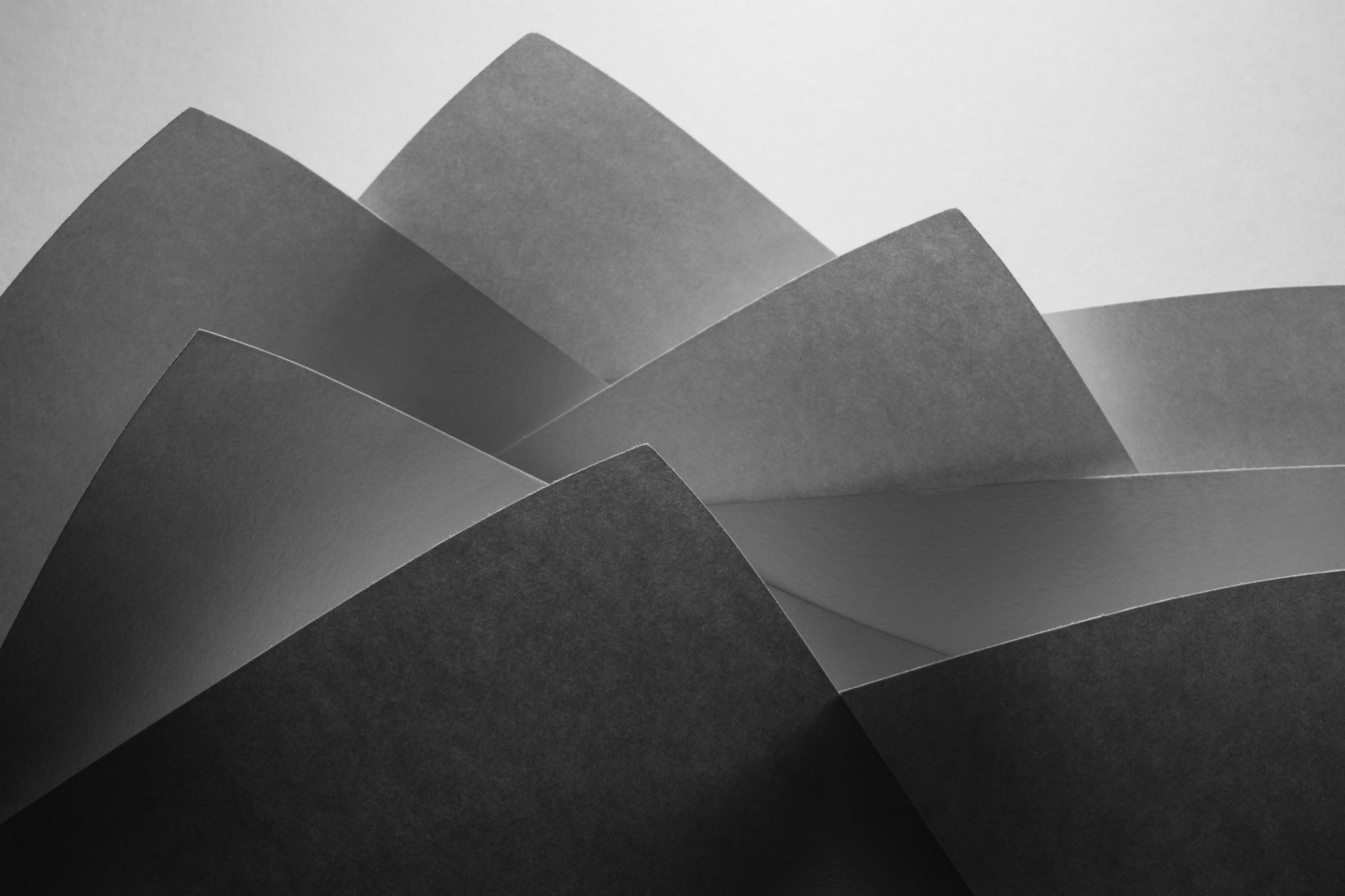 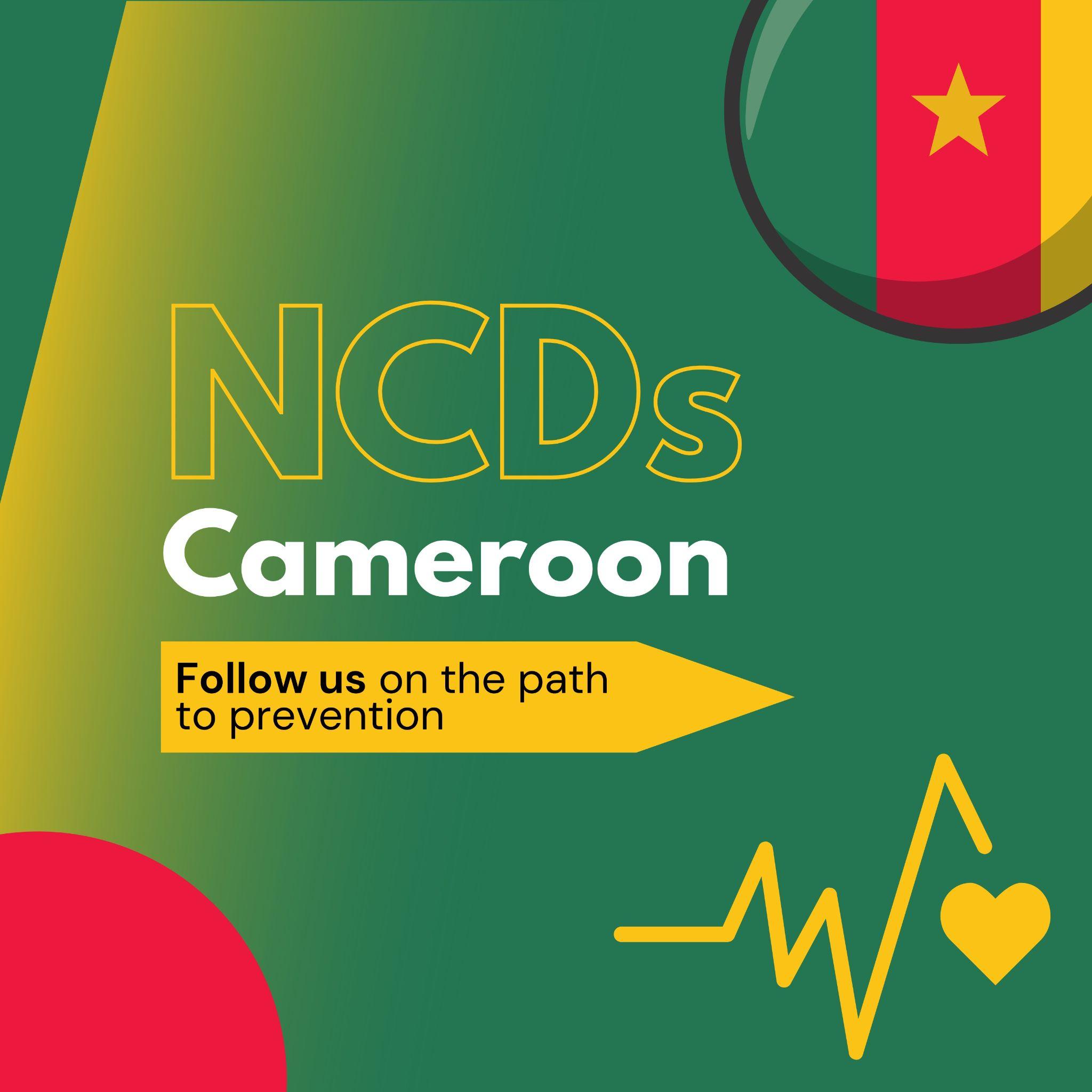 Opportunities
MED ACCESS CONCEPT
11
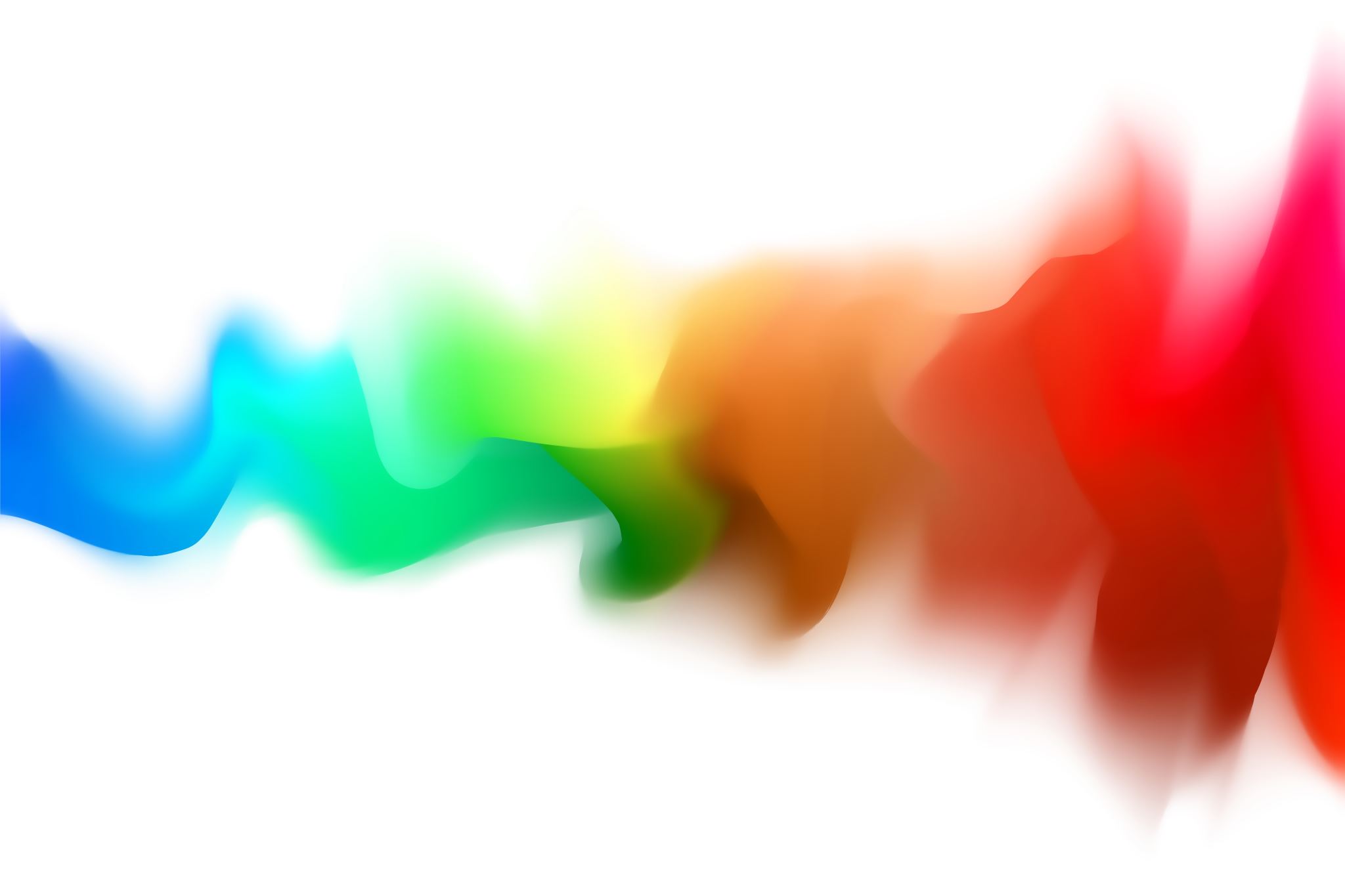 12
Thank you
sintieh.ekongefeyin@reuben.ox.ac.uk
MED ACCESS CONCEPT
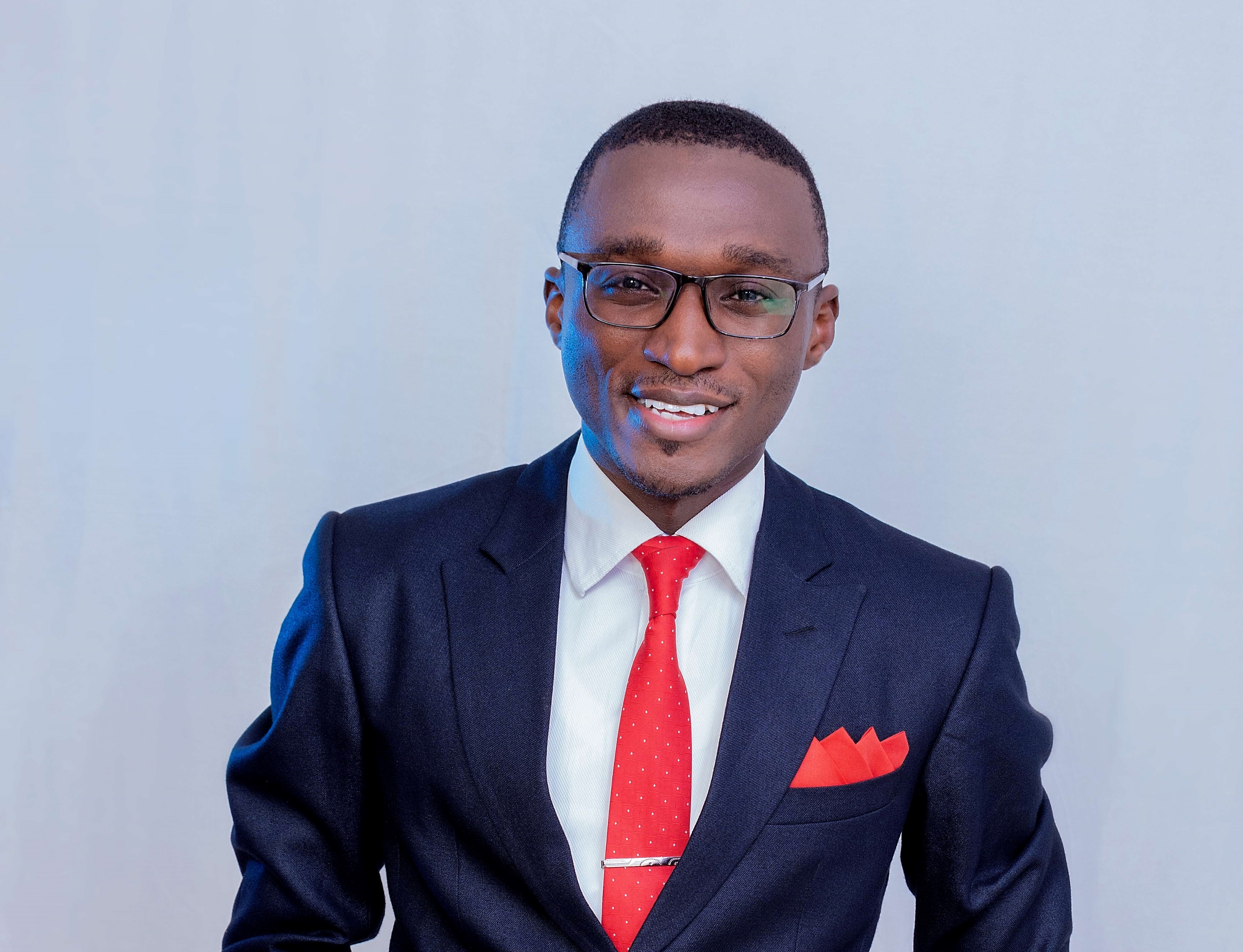 AI for NCD Care In Africa
Sintieh Nchinda Ngek Ekongefeyin, MD, MSC(c)
MSc Applied Digital Health, University of Oxford
MD – University of Buea